Hospital/Business Unit Name
Department Name
GSH Discharge Instructions
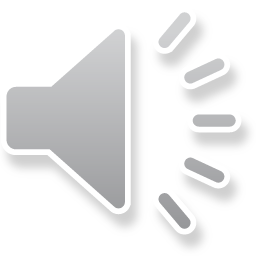 Important Guidelines
No heavy lifting, pushing or pulling (more than 10 pounds for 4-6 weeks)
You may use the stairs if you feel steady
No tampons or vaginal intercourse until cleared
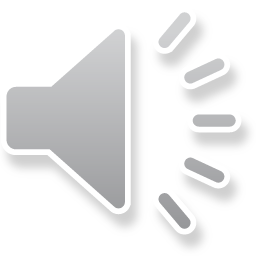 2
©2022 Trinity Health, All Rights Reserved
Recovering at Home
Bowel function should return to normal 2-3 days after
Stay hydrated
Can eat your usual diet
You may drive once you are off opioids and pain-free
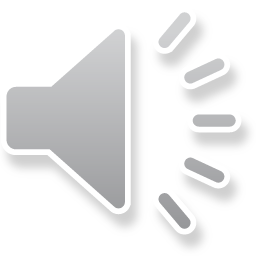 3
©2022 Trinity Health, All Rights Reserved
Wound (Incision) Care
No baths, hot tubs or swimming until wounds are healed
Showers are encouraged, washing incisions with antibacterial soap and clean wash cloth 2 times a day
Use separate wash cloth on incision, vaginal area, and rest of body
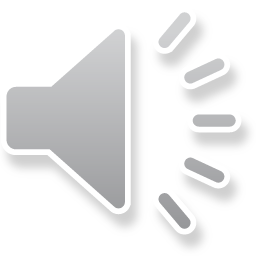 4
©2022 Trinity Health, All Rights Reserved
Wound Care
Gauze dressing should be removed 
24 hours after
Steri strips should remain on for
 7 – 10 days
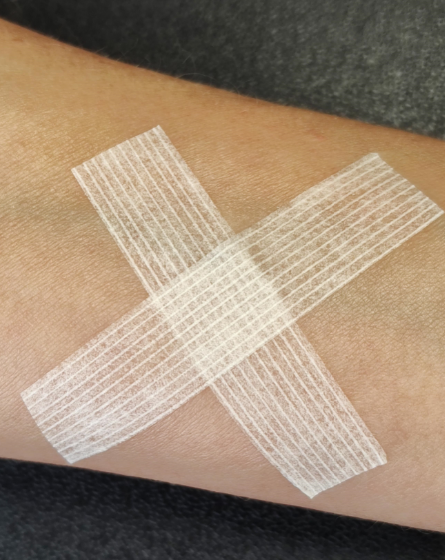 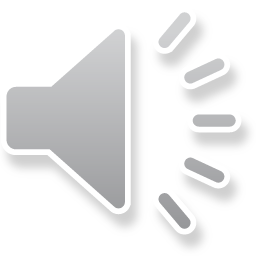 5
©2022 Trinity Health, All Rights Reserved
When to call your surgeon
Infection around incisions
Signs of infection: redness, swelling, warmth, foul odor 
Increased pain
Pain with urination or blood in urine
Severe nausea and vomiting
Pain, swelling, warmth in your leg
Temperature greater than 100.5°F
Vaginal bleeding more than spotting
Any new symptoms
Shortness of breath or chest pain – Call 911
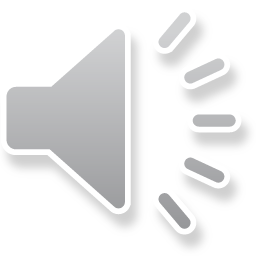 6
©2022 Trinity Health, All Rights Reserved
Megan Ronayne
Surgical Nurse Navigator
734-712-8438
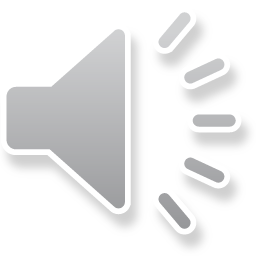 7
©2022 Trinity Health, All Rights Reserved